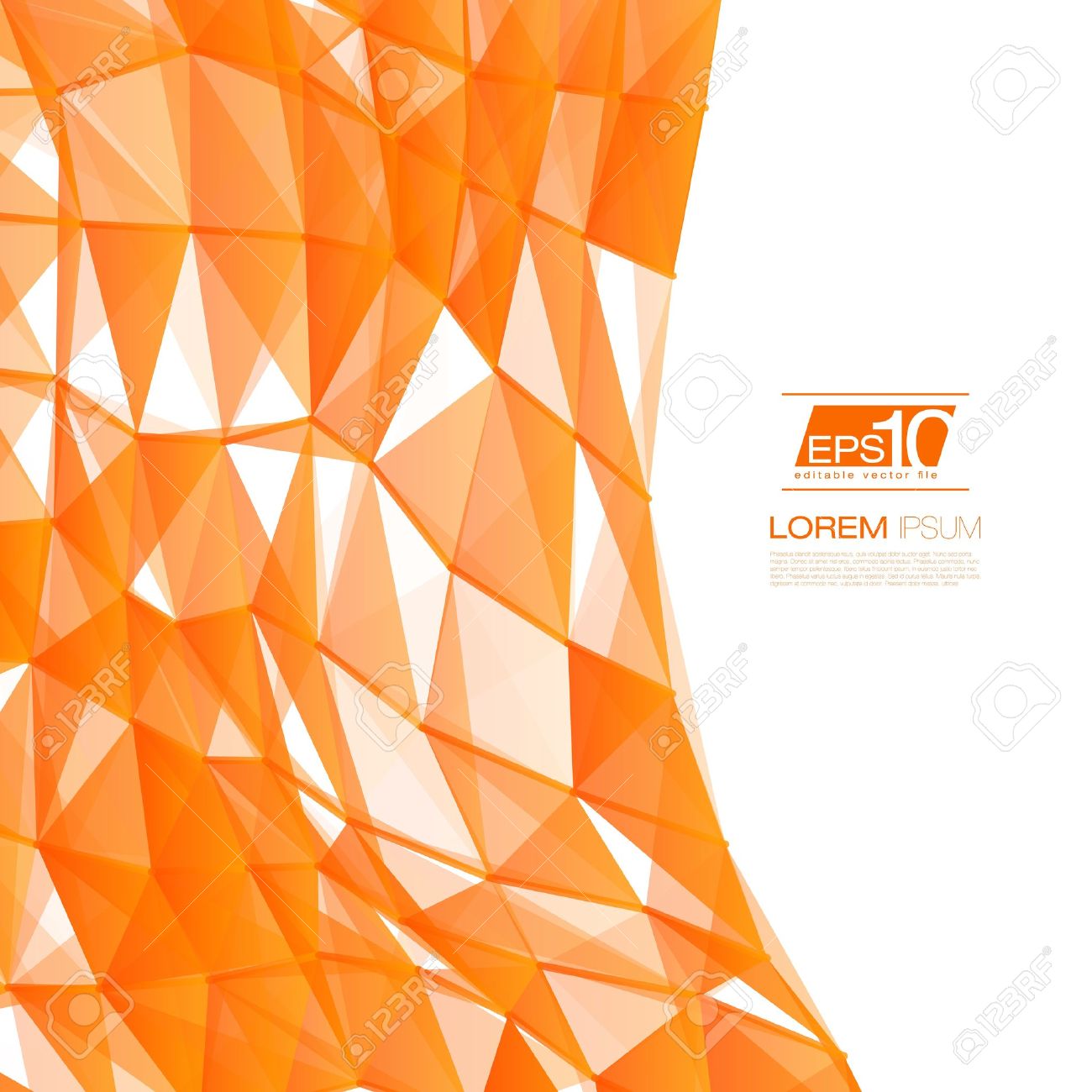 «Математика 
алғырлары»
Интеллектуалды ойын
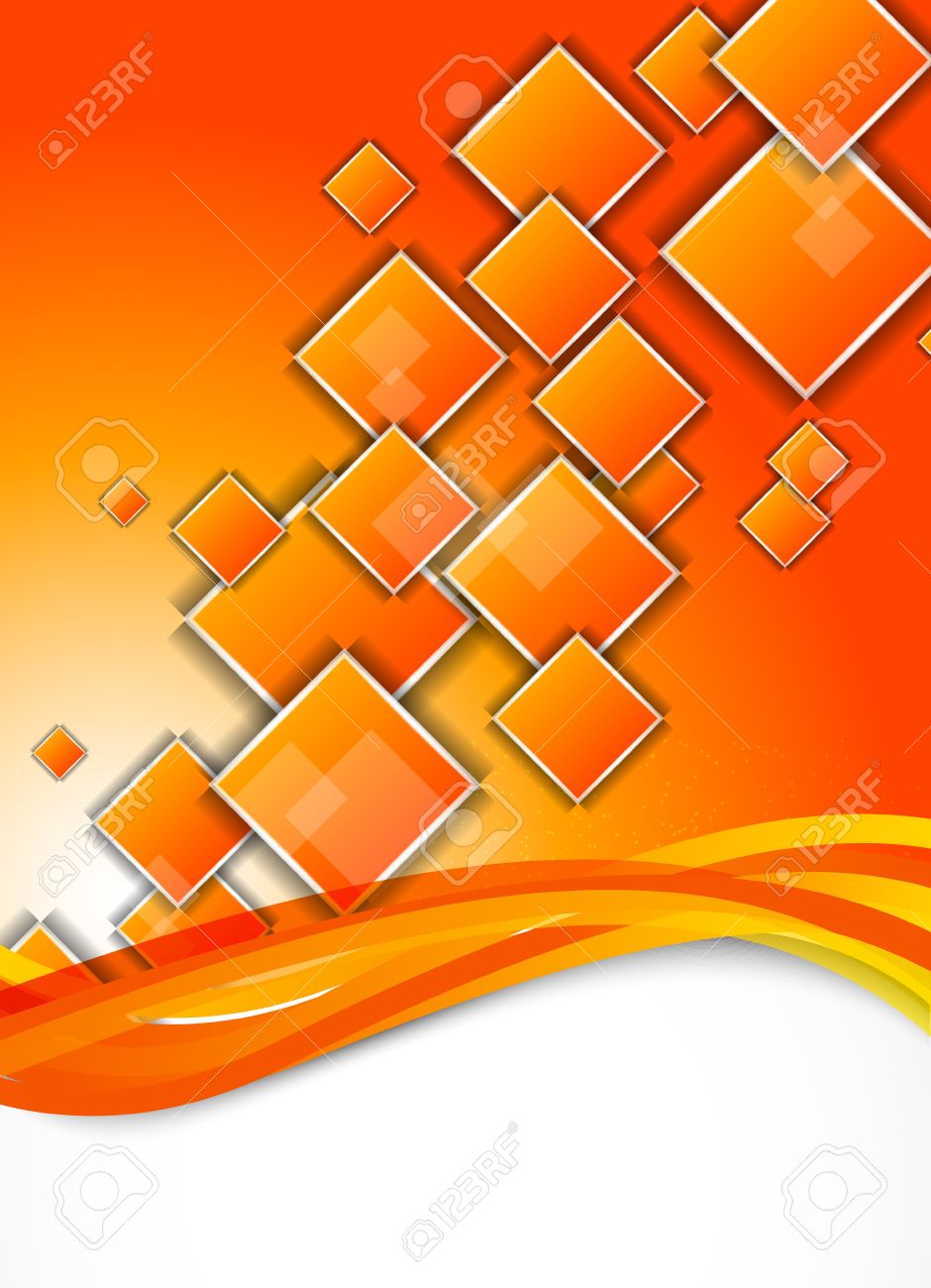 І. Таныстыру;
ІІ. “Бәйге»;
ІІІ. «Бәрі бір әріптен»;
ІV. «Даналар дәрісі»; 
V. «Тапқыр болсаң тауып көр»;
VІ. Математикалық мақал-мәтелдер «Тіл өнер»;
VІІ. Жұмбақтағы математика;
VІІІ. «Формуланы білесің бе?»;
ІХ. Анаграмма:
Х. Марапаттау.
Сайыс барысы:
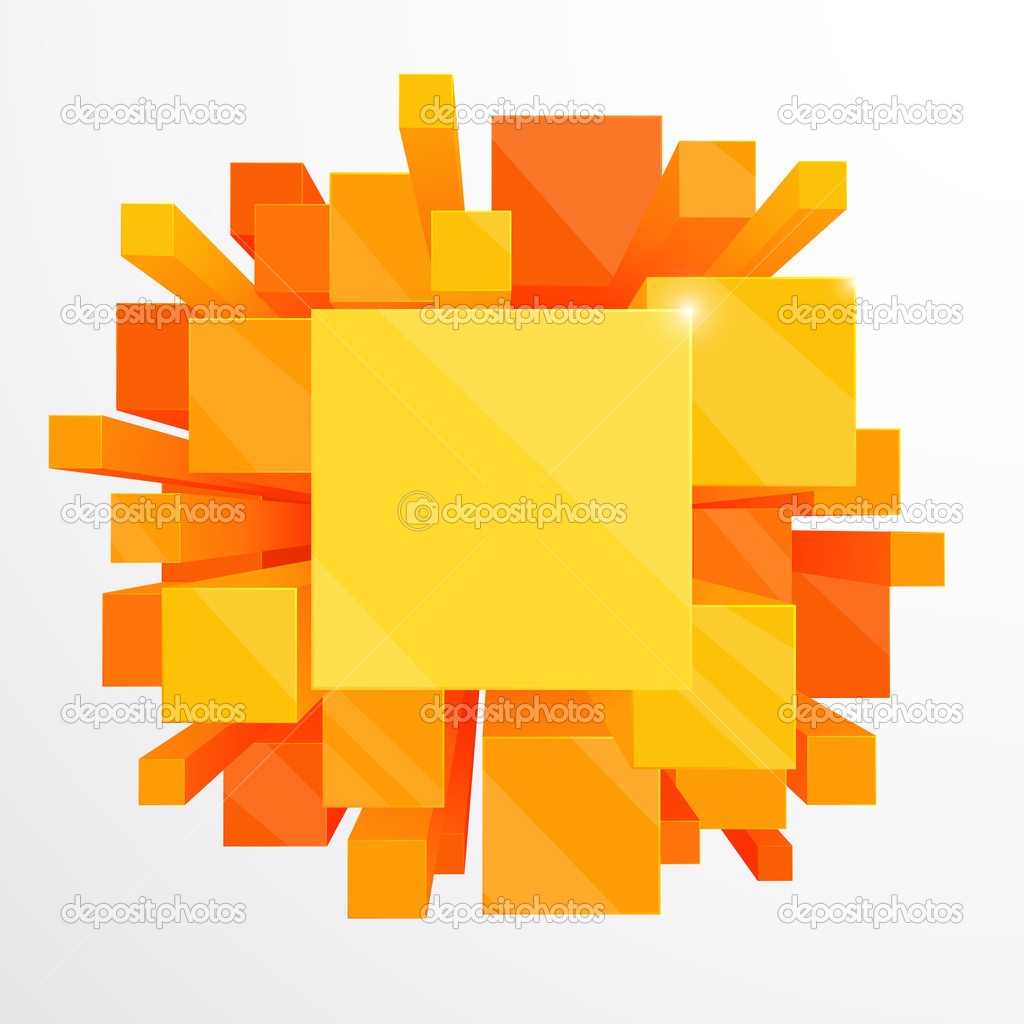 ІІ. «Бәйге» сайсы.
(89)
1. 9 + 9 * 9 – 9 : 9 = ?
(20)
2. 80 санының 25%-і неге тең?
3. Аулада жүрген бұзаулар мен тауықтардың аяқтарының саны –он. Аулада неше тауық, неше бұзау болуы мүмкін?
(1 тауық, 2 бұзау)
4. Жанар мен Анар-апалы-сіңілі. Жанар 2 інісі бар екенін айтты. «Менің де екі інім бар,» -деді Анар. Бұл үйдің неше баласы бар?
(4 баласы бар)
5. Қарға 3 секундта 15 метр қашықтыққа ұшады. 7 секундта қанша жерге ұшады?
(35)
(18)
6. 8 жарым таяқтың неше ұшы бар?
7. 20 метр матаны  10 бөлікке  2 м-ден бөлу үшін, неше рет кесу керек?
(9)
8. Әкесі мен ұлы ағашты 12 рет кесті. Қанша бөрене шықты?
(13)
9. Алма ағашында 10 алма, ал үйеңкі ағашында одан 2 алма аз өсіп тұр. Үйеңкі ағашында неше алма өсіп тұр?
(Үйеңкіде алма өспейді)
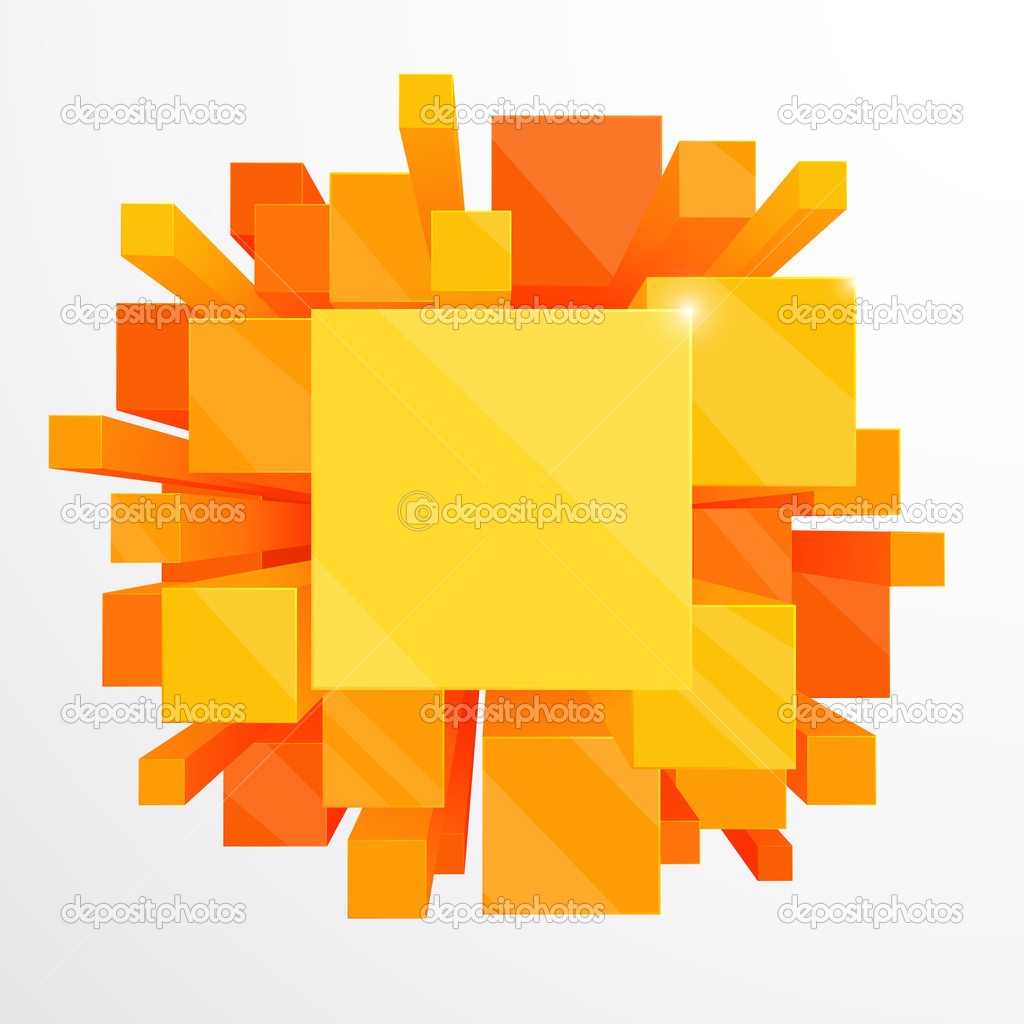 10. Алма ағашта 8 бұтақ, әр бұтақта 5 бұтақша, әр бұтақшада 5 алма бар. Алма ағашта барлығы неше алма бар?
(200)
11. Квадрат қабырғасы 9 см. Периметрі нешеге тең?
(36 см)
12. Трапецияның қабырғалары 10 см және 8 см. Орта сызығы нешеге тең?
(9 см)
13. Қабырғасы 6 см және 8 см тіктөртбұрыштың ауданы нешеге тең?
(48 см2)
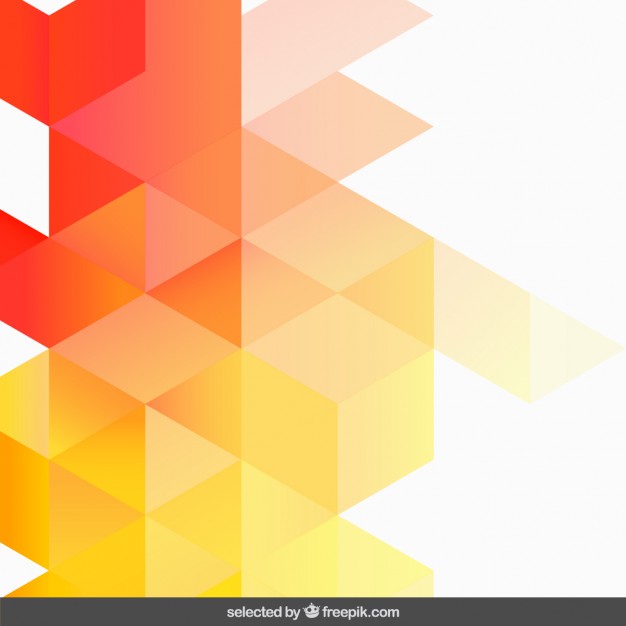 V. «Тапқыр болсаң тауып көр» сайысы.
1.  5 жыл бұрын ағасы мен қарындасы бірге 8 жаста болды. Тағы 5 жылдан кейін олар қанша жаста болады?
(18)
2.  Ағасы 12 жасқа толғанда қарындасы неше жаста болады, егер ағасы қазір 8-де, ал қарындасы 3 жас кіші болса?
( 9)
3. Әйел адам сыныптағы балалардың біреуіне: «Мен сенің анаңмын ,  бірақ сен маған ұлым емессің »-дейді. Ол не дегені?
(қызымсың дегені)
4. Бір азаматтың әкесі  Николай Петрович, ал оның ұлы – Алексей Владимирович. Ол азаматтың аты-жөні кім?
(Владимир Николаевич)
5. Мотоцикл жүргізушісі ауылға келе жатқанда жолдан өзіне қарсы үш жеңіл машина және бір камазды кездестірді. Ауылға неше машина бара жатыр?
(Бір ғана мотоцикл)
6. Арман черновикте есеп шығарып, оны дәптерге көшірді. Бірақ жақшаларды қалай қойғанын ұмытты. Оның есінде қалғаны мынау 6*8+20:4-2=40. Арманға ақшаларды қоюға көмектесіңіз.
6*(8+20):4-2=40)
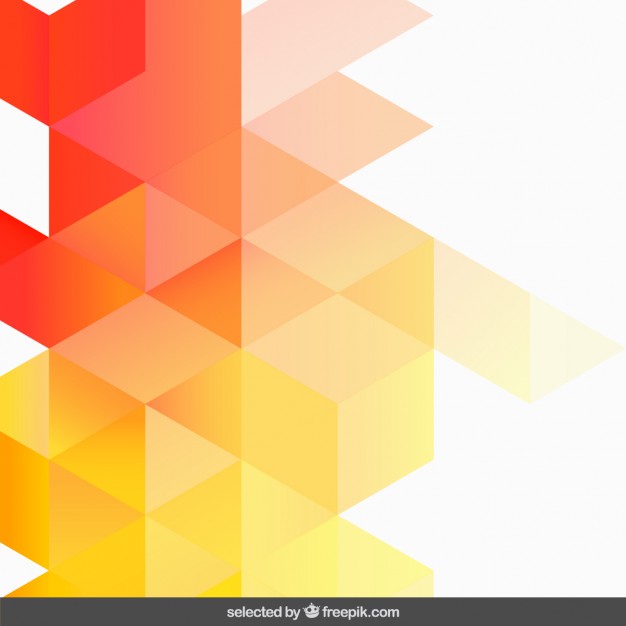 7. Тәрелкедегі 7 бауырсақтан 7 балаға бір-бірден және тарелкеде бір бауырсақ қалатындай етіп қалай бөліп беруге болады?
(бір бала тарелкесімен алады)
8. Ұшақ А қаласынан В қаласына дейін 1 сағат 20 минут ұшады да, сол жолмен қайтарда 80 минут ұшты. Себебін түсіндір.
(1 сағат 20 минут = 80 минут)
9. Төрт дос бала мейрамханаға жиі барып әрқашан бір үстелге отырады. Жалғастың әрқашан бір орынға отыра беретіні белгілі болса, достар неше түрлі тәсілмен үстелге отыра алады?
(3)
10. Бөрененің ұзындығы 150 см. Оның 1/3 бөлігін кесіп алып тастады. Қалған бөлігінің ұзындығы қанша?
(100 см)
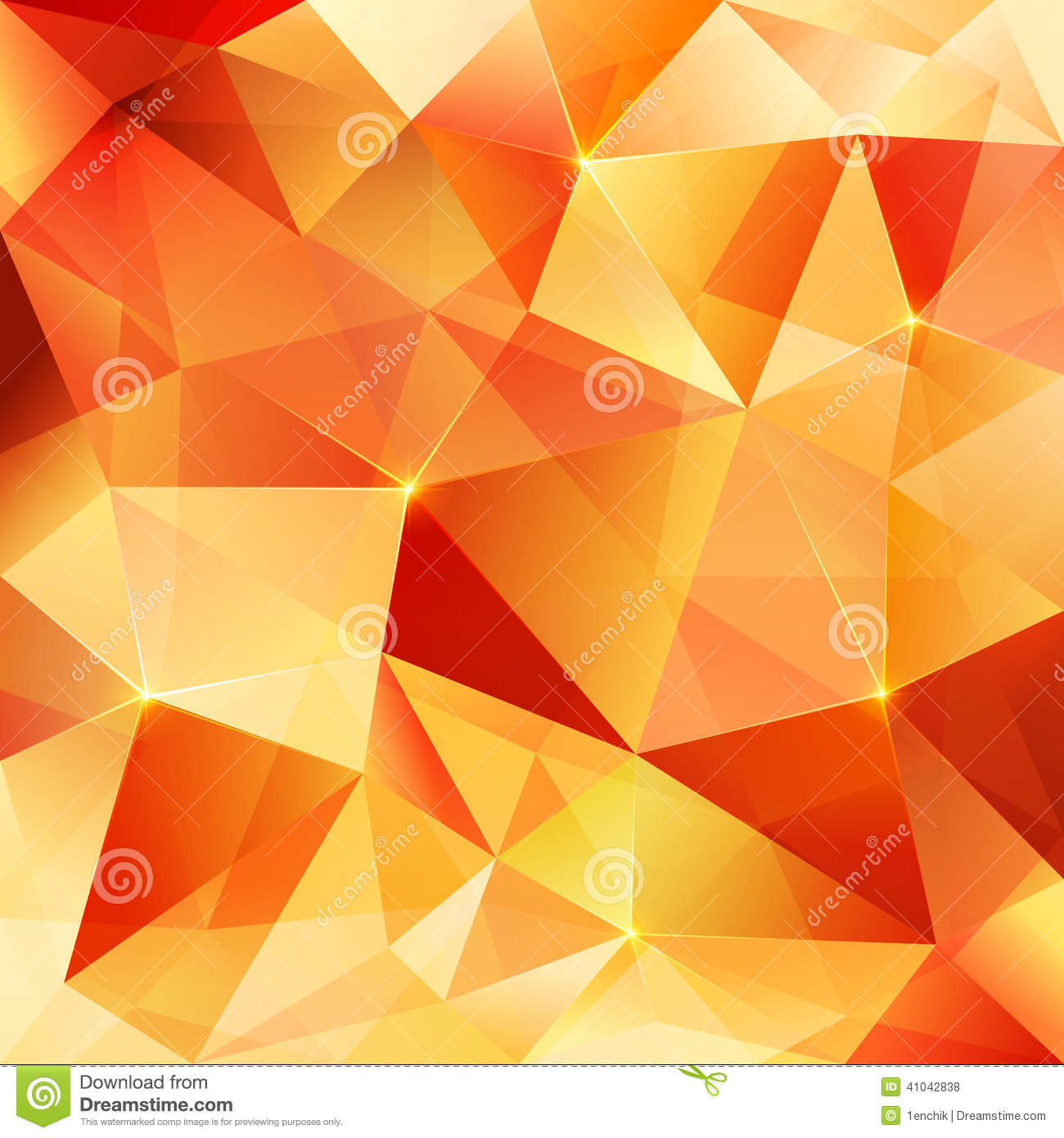 1. ГЕОМЕТРИЯ,

2. ПАРАЛЛЕЛОГРАММ,
 
3. КВАДРАТ, 
4. ТРАПЕЦИЯ, 

5. ТЕҢДЕУ
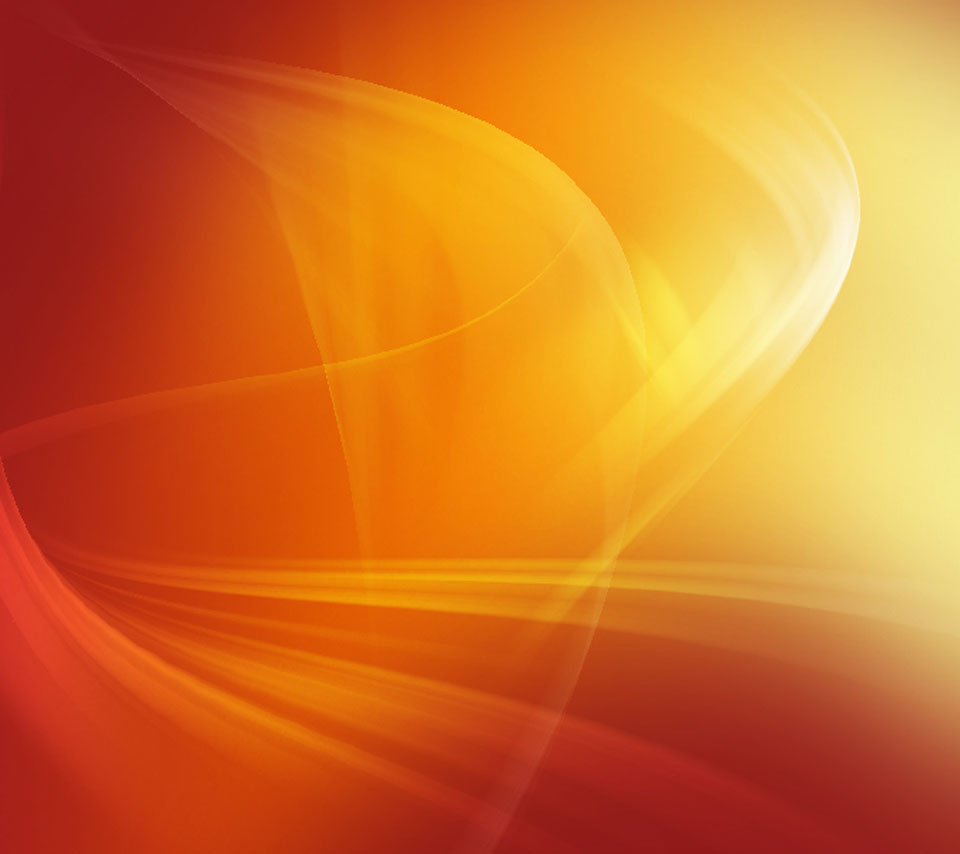 Назарларыңызға
Рахмет!